第十课我反对克隆人
克隆
诞生
clone
be born
無性繁殖。
(人)出生。
声称
随后
soon afterwards
profess
表示紧接某种情况或行动之后，多与“就”连用。
声言，公开表示。
界
旋即
domain
soon
按职业或性别等划分的社会成员的总体。
很快地。
大大
质疑
fall in question
提出疑问。
强调程度深，范围广。
可行性
势头
feasibility
situation
(意见、方案、计划等)有可能付诸实施的属性。
形势，情势。
相关
无限期
unlimited
duration
be related to
没有明确终结期限的。
彼此关联。
近义词
诞生
出生
诞生
出生
诞生
出生
1.这里就是中国最伟大的教育家孔子诞生的地方。
2.这份杂志诞生于上个世纪初。
3.你是哪年出生的？
4.为了纪念这位伟大的作家诞生100周年，人民文学出版社出版了他
   的全集。
5.你是在哪儿出生的？
6.我出生在一个有浓厚儒家传统的家庭。
7.联合国诞生于1945年。
大大
1. Adv.，表示程度很深或数量很大。
2.多加双音节动词、动词短语，也可加部份双音节
   形容词、形容词短语。
3.可以加“地”
大大
1.改进了产品的外包装以后，成本也大大地提高了。
2.公共交通线路的增加大大地方便了市民的出行。
3.把这么好的人才放走，你们可是大大地失算了。
4.如果我们不急起直追，我们的高科技水平必将进一步扩
   大差距，大大落后于他人。
5.从最近的几场比赛来看，红队的成绩大大低于蓝队。
大大
大大
1.这次旅游使我的汉语水平，_________________________。
2.由于战争频繁，____________________________________。
3.虽然产品数量增加了，______________________________。
4.中国西部地区的经济发展水平_______________________。
大大地提高
使死亡人数大大地增加
但是购买人数大大地下降了
大大地提升了
由于克隆羊多利的诞生以及随后美国人希德声称要进行克隆人的实验，关于克隆人是否道德和应否加以禁止的争论活跃了起来。尽管科学界旋即又对多利实验的可靠性提出了有力的质疑，从而大大推迟了克隆人实验的可行性日程，但是，从现代科学技术发展的势头看，推迟大概不会是无限期的。因此，相关的争论仍将不可避免。
持
如下
sustain
as follows
守、保持。
像下面所叙述或列举的。
衡量
繁殖
breed
to weigh
生物产生新的个体，以传代。
比较，评定。
生殖
自然界
breed
natural world
生物产生幼小的个体以繁殖后代。
一般指无机界和有机界。有时也指包括社会在内的整个物质世界。。
哺乳
凡是
every
breast-feed
总括某个范围内的一切。
用乳汁喂。
人为
do (make) by person
人去做。
我本人对克隆人持反对的立场，其理由如下—
通过克隆的方式来繁殖人是不自然、反自然的。衡量生殖方式之是否自然，要有一个标准，便是自然界中实际发生的基本过程，此外不可能有别的标准。在自然界中，生殖方式是由无性向有性发展的，而凡是哺乳动物皆为有性生殖。倘若人为地加以改变，就是非自然，倘若这种改变产生了危害自然界生物状态的后果，就是反自然。
断言
产物
assert categorically
outcome;product(s)
在一定条件下产生的事物、结果。
十分肯定地说。
逻辑
延续
continue
logic
照原来样子继续下去，延长下去。
思维的规律。
抹杀
界限
deny completely
dividing line
不顾事实，把本来存在的事物彻底勾销，不予承认。
不同事物的分界。
灭绝
exterminate
完全消灭。
近义词
延续
延长
延续
延长
延续
延长
1.这种状况不能再延续下去了。
2.从这个学期开始，学校的班车路线延长了。
3.延续了半年的旱情终于缓解了。
4.这个研讨会已经定期举办了五年，无论如何不能因为资金紧张而停
   止，应该想办法延续下去。
5.加入队伍的人越来越多，10米、20米、30米.......队伍不断地延长。
6.解放后，人民的平均寿命延长了。
7.第二届全国经济理论学术研讨会延长了三天。
8.我现在所做的工作只是我导师前几年工作的延续。
有人断言：人是自然界进化过程的产物，人所做的一切都是这个过程的延续，因而都是自然的。这种逻辑抹杀了自然与非自然的界限。按照这种逻辑，就根本不存在任何非自然的东西了，甚至可以把灭绝人类和生物的核大战也宣布为自然的了。
违背
损害
against the grain
damage
使事业、利益、健康、名誉等蒙受。
违反，不遵守。
亲情
情感
emotion
对外界刺激肯定或否定的心理状态。
亲人的情感。
一旦
复制
in case
duplicate
表示“忽然有一天”或是“要是有一天” 。
仿造原件(多指艺术品)或翻印书籍等。
摧毁
demolish
用强大的力量破坏。
没有相同的，没有可以相比的。
独一无二
unique
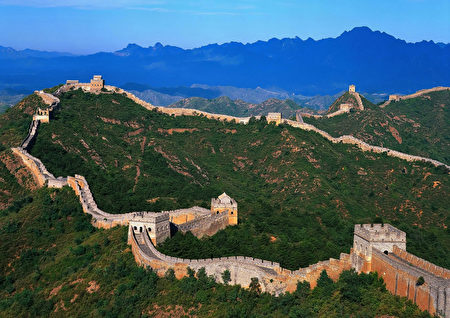 中国万里长城是世界上独一无二的历史奇观。
近义词
损害
伤害
危害
损害
伤害
危害
1.这种盗版行为不仅损害了我们的利益，也损害了我们的声誉。
2.这个孩子本性善良，从不肯伤害小动物，连走路时都不愿踩伤
   蚂蟻。
3.大量排放工业废水会危害农作物的生长。
4.有的人想把公共场所的装饰物带回家，老马制止了这种损害国  
   家利益的行为。
5.说话要注意避免伤害别人的自尊心。
6.对于危害国家和人民安全的行为，必须严肃惩处。
一旦
1. Adv.，表示不确定的 天，有一天。
2.多与“就、便、将”等搭配使用。
3.既可用于未发生的事，也可用于已发生的事
一旦
1.这项技术一旦应用于生产，就能获得较高的经济利益。
2. 一旦有什么变化我就立即通知你。
3.他们相处多年，一旦分别，怎能不想念呢？
4.他对酒有了依赖性，竟认为一旦下了决心而又胆量不足
   的时候就应该借借酒力。
一旦
1.两国之间的贸易战一旦打起来，______________________。
2.有的人工作了大半辈子，一旦退了休，___________________。
3.地球上__________________，人类将无法继续在地球上生存。
4.他过惯了轻松自在的生活，______________，就觉得受不了了。
物价就会提高
就不知道该做什么
一旦继续被破坏
一旦有人管他
通过克隆的方式来繁殖人也是不道德的。这首先是因为，克隆人违背和损害了人类的基本价值观念，其中包括人格的价值，即每一个人作为独一无二的生命体、作为个性的价值以及情感的价值，尤其是以有性生殖为基础的爱情和亲情的价值。一旦个体的人可以通过无性的方式复制，这些价值皆从根本上被动摇甚至被摧毁了。
导致
伦理
difficult position
contend with
指人与人相处的各种道德准则。
引起。
设想
不妨
hard to avoid
worried
表示可以这样做，没有什么妨碍。
想象，假想。
改良
人种
improve
race
去掉事物的个别缺点，使更适合要求。
具有共同起源和共同遗传特征的人群。
智力
体质
physique
intelligence
指人认识、理解客观事物并运用知识、经验等解决问题的能力，包括记忆、观察、想象、判断、思考等。
人体的健康水平和对外界的适应能力。
淘汰
eliminate through selection
去坏的留好的，去掉不适合的，留下适合的。
近义词
改良
改进
改善
改良
改进
改善
1.这种改良过的西瓜又大又甜，很受欢迎。
2.政府部门大大地改进了工作作风，提高了工作效率。
3.改革开放以后，本省的投资环境逐步得到了改善。
4.关闭了几家排放污水的工厂以后，这条河的水质得到了改良。
5.他一向反对激进的社会革命，主张社会改良
6.他们不仅应该改进工作方法，还应改进工作态度。
7.依我看，这种技术可以在改进改进。
8.要想改善健康状况，就必须改变不良的饮食习惯。
9.这几年，大部分的北京人的居住条件都有了明显的改善。
不妨
1.Adv.，“不妨+动词短语”，表示可以这样做，
   没有什么妨碍。
2.语气比较委婉，包含着说话人认为这样做更好些
   的意思。
不妨
1.工作之余我们不妨去爬山，对修身养性大有好处。
2.要是你不相信这个人，你不妨打电话到她单位问问。
3.不买我的东西也不要紧，您不妨看看。
4.两个人不够，不妨再要几个人。
不妨
1.读书读累了，____________________________。
2.有什么意见，___________________。
3.那家茶馆还算不错，________________________。
4.这些工作你一个人忙不过来，________________________。
不妨休息一下
不妨直说
不妨去那儿吃饭
不妨再找几个人帮忙
其次，克隆人必将导致严重的伦理后果。我们不妨设想一下，人类可能为了什么目的进行人的克隆？无非是两种情况。一是为了改良人种，通过克隆制造“优质人”，将体质上或智质上的优秀者大量复制，而淘汰劣者。姑且假定这一做法在技术操作上不存在困难，克隆出来的人的确能够继承其母本的优点，那么，剩下的问题便是决定谁有权被复制谁必须被淘汰了。
劣
姑且
bad
tentatively
坏，不好。
表示暂时地。
操作
假定
presume;assume
operate
按照一定的程序或技术要求进行活动。
姑且认定。
母本
权
maternal plant
power
母株。
权力。
等级
划分
divide
grade;rank
按质量、程度、地位等的差异而做出的别级。
把整体分成几部份。
繁衍
必将
increase gradually in number or quantity
will
逐渐增多或增广。
一定会。
残害
陷入
to sink into
devastate;slaughter
落在(不利的境地)。
伤害或杀害。
姑且
1.Adv.，表示暫時地，相当于“暫時、暫時先”。
2.“姑且+动词片语”用在前一分句时，表示说话
   人战时做某些让步 。
3.多用于书面语。
姑且
1.姑且算你说得对，不过我还得去核对一下。
2.姑且承认他对你的态度太生硬，但是也应看到你在处
   理案件的过程中确实存在着一些严重问题。
3.我们姑且不谈他们来这儿的目的，只看他们来这儿以后
   的所作所为，就不能不为我们自己的将来忧虑了。
4.我们姑且不论你是否有错误，仅就你此刻的态度看也是
   有问题的。
姑且
1.这次姑且算你赢了，____________________________。
2.姑且假定____________________________________________。
3.姑且承认，________________________________。
4.姑且不谈，____________________________________________。
下一次我一定不会输给你
他也要参加这次聚会，那我们得准备15个人的食物
你是一个好人
我们的利益，但从你的利益出发，你也不该做这样的事
不难想象，在此情形下，人类便会被划分为空前不平等的两大等级，人与人之间为了争夺繁衍权而必将陷入空前激烈的斗争。另一可能的目的是通过克隆制造“工具人”，由于克隆出来的人是可以大量复制的，他们的生命将不被珍惜，人们完全可能、甚至必然会把他们用于战争或残害性实验。
其间
鸿沟
between them
wide gap
那中间，其中。
比喻明显的界限或距离。
奴隶主
甚
slave owner
厉害。
奴隶社会的统治阶级。
殃及
打破
get sb.into trouble
to break
使受祸害。
突破原有的限制、拘束等。
抑或
上述
above-mentioned
or
上面所说的(多用于文章段落或条文等结尾)。
表示选择关系，相当于“或者、还是”。
均
毁灭
all
destroy
都、全。
摧毁消灭。
在此情形下，人类同样会形成两大不同等级，一是自然诞生的人，一是克隆出来的人，其间的鸿沟远甚于奴隶和奴隶主，从而形成新的奴隶制度。这种对于克隆出来的人的生命的态度也必然会殃及自然诞生的人，因为只要个人可以复制，对生命不尊重的态度一旦形成，两者之间的界限就很容易被打破了。很显然，在上述两种情况下，无论克隆的目标是“优质人”抑或是“工具人”，均隐含着人类自我毁灭的危险。
禁区
诚然
forbidden zone
it is true
禁止一般人进入的地区。
固然(引起下文的转折)。
危及
前提
prerequisite
to endanger
事物发生或发展的先决条件。
有害于，威胁到。
鉴于
立法
in view of
legislation; law making
国家权力机关按照一定程序制定或修改法律。
察觉到，考虑到。
鉴于
1. conj.，意思是“认识到、考虑到”。
2.后面可加分句，表示行为的根据或原因(多指引以
   为或作为经验教训的事情)。
3.前边一般不加主语。
4.多用于书面语。
鉴于
1.鉴于至中国各大城市的飞行距离缩短，经济舱机票票价将相应
   下调。
2.鉴于目前部份师资水平尚未达到规定要求。省教育部有计划有
   步骤地开办各种门类的培训班。
3.鉴于上述情况，我公司将提出赔偿要求。
4.鉴于前一阶段中普遍存在的质量问题，质检部门将在全市范围
   内进行一次全面检查。
鉴于
1.鉴于他在这方面有突出的才干和成就，_____________________。
2.鉴于这一路经常发生交通事故，____________________________。
3.___________________________________，学校决定严格考场记律。
4.鉴于上述情况，____________________________________________。
我们决定录取他
你开车得小心一点
鉴于最近常有学生作弊
提早回国
有人强调“科学无禁区”，以此为理由主张克隆人不应该成为禁区。还有人强调“个人的选择自由”，以此为理由主张个人有权选择克隆的繁殖方式。科学即对事物的认识诚然是没有禁区的，但技术即对事物的改变却必须有禁区，前提是不能危及人类的生存。至于“个人的选择自由”，当然也必须遵守这个前提。鉴于克隆人会危及人类的生存，我赞成在世界范围内通过立法严格禁止克隆人的实验。
根据课文内容判断正误
作者认为。
1.可以无限期推迟克隆人实验的可行性日程。
2.通过克隆的方式来繁殖人是不自然，反自然的。
3.人为地改变动物的生殖方式，就是反自然。
4.一旦个体的人可以通过无性的方式复制，人类的基本价值观面
   皆从根本上被动摇甚至改变了。
根据课文内容判断正误
5.克隆人必将导致严重的伦理后果。
6.自然诞生的人和克隆出来的人之间的界限无法打破。
7.科学是有禁区的。
8.“个人的选择自由”，应当遵守不能危及人类的生存这
   个前提。
1.为了提高农产品的质量和产量，有必要_________土壤
2.这几年，这家商场的服务态度有所_________，所以营业额也
   有所提高。
3.你是哪年_________的？
4.父母经常争吵，会_________孩子的心灵。
5.鲁迅先生_________于1881年。
改良
改进
出生
伤害
诞生
6.他的不法行为_________了公司的利益。
7.从这学期开始，学校的班车路线_________了。
8.两国总理一致认为应该近一步_________两国的关系。
9.受这场交通事故的影响。交货日期_________了半个月。
10.黑社会_________了社会秩序。
损害
延续
改善
延长
危害
1.开放了这个禁区以后，_________的出版物_________大量出现在各
   大书店里。
2.对这个国家的经济制裁不会是_________的，总有一天会解除。
3.你先走，我_________就到。
4.最近忙得不得了，他恨不得再_________一个自己。
5.如果他继续逃避、不负责任的话，我可以_________，最终他将被
   社会所抛弃。
旋即
相关
无限期
随后
克隆
断言
6.我同意他参加，但_________是他必须遵守我们的约定。
7.这两个国家之间的紧张状态是_________造成的。
8.过度的激动容易_________心脏病发作。
9.东西方的_________道德观念究竟有多大的差异？
10._________他已经实现了自己的梦想，成了富人，但如果不懂得爱，
     他也不会生活得很幸福。
前提
人为
导致
道德
假定